أوراق عمل وحدة

(يظهر معرفة ومهارة تصنيع  المنِتجات اليدوية )
الدرس السادس عشر
فيديو توضيحي تصميم منتجات من الكروشية
https://youtu.be/2Za7SiVD6aI?t=4
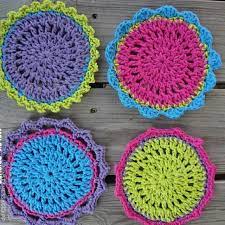 الدرس السادس عشر
فيديو توضيحي تصميم منتجات من الخرز والاحجار
https://youtu.be/DRk8EwxFF0